Ragioneria - Corso C
Immobilizzazioni Materiali nella bilancio redatto secondo il codice civile
Prof. Gaudenzio Albertinazzi
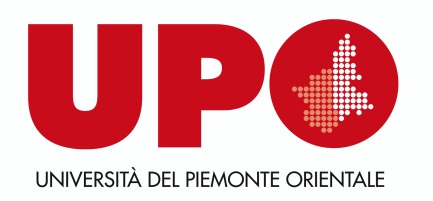 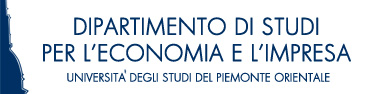 1
Immobilizzazioni Materiali
Definizione
Classificazione in bilancio
La normativa civilistica
Rilevazione iniziale
Rilevazione successiva
2
Definizione
OIC 16
Le immobilizzazioni materiali sono beni di uso durevole costituenti parte dell’organizzazione permanente delle società.  

Esse sono normalmente impiegate come strumenti di produzione del reddito della gestione caratteristica e non sono, quindi, destinate alla vendita, né alla trasformazione per l’ottenimento dei prodotti della società.

Caratteristiche:
hanno un’utilità pluriennale e quindi possono concorrere alla formazione del risultato economico e dalla situazione patrimoniale-finanziaria di più esercizi;
l’uso durevole delle immobilizzazioni materiali presuppone l’esistenza di fattori e condizioni produttive la cui utilità economica si estende oltre i limiti di un esercizio.
3
Classificazione di bilancio
ATTIVO – STATO PATRIMONIALE
B) Immobilizzazioni 
[…]
II. Materiali
1) terreni e fabbricati;
2) impianti e macchinari;
3) attrezzature industriali e commerciali;
4) altri beni;
5) immobilizzazioni in corso e acconti.
4
La normativa civilistica
L’articolo 2426, n. 1), c.c., prevede che le immobilizzazioni siano iscritte al costo di acquisto o di produzione. 

Nel costo di acquisto si computano anche i costi accessori. 

Il costo di produzione comprende tutti i costi direttamente imputabili all’immobilizzazione materiale. Può comprendere anche altri costi, per la quota ragionevolmente imputabile all’immobilizzazione, relativi al periodo di fabbricazione e fino al momento dal quale il bene può essere utilizzato (con gli stessi criteri possono essere aggiunti gli oneri relativi al finanziamento della fabbricazione, interna o presso terzi).
5
Rilevazione iniziale
Modalità di acquisto
Prodotte internamente (costruzioni in economia)
Terze economie
A titolo gratuito
Presumibile valore di mercato
Costo di produzione
Costo di acquisto
alla data di trasferimento titolo di proprietà
alla data di acquisizione
alla data in cui sono sostenuti i primi costi per la costruzione
6
Rilevazione iniziale
OIC 16 – Trattamento degli oneri finanziari

La capitalizzazione degli oneri finanziari può essere effettuata quando ricorrono tutte le seguenti condizioni:
a) oneri effettivamente sostenuti, oggettivamente determinabili, entro il limite del valore recuperabile del bene;
b) nella misura in cui i fondi sono presi a prestito specificatamente per finanziare la costruzione di un bene (c.d. finanziamento di scopo), e quindi costituiscono costi direttamente imputabili al bene;
c) interessi maturati su beni che richiedono un periodo di costruzione significativo.
7
Rilevazione iniziale
OIC 16 – Ampliamenti, ammodernamenti, miglioramenti e rinnovamenti

I costi sostenuti per ampliare, ammodernare o migliorare gli elementi strutturali di un’immobilizzazione materiale, sono capitalizzabili se producono un aumento significativo e misurabile:
della capacità produttiva;
Sicurezza; 
o vita utile. 

Se tali costi non producono questi effetti, sono trattati come manutenzione ordinaria e addebitati al conto economico.
8
Rilevazione iniziale
OIC 16 – Manutenzioni e riparazioni
I costi di riparazione:
sono sostenuti per porre riparo a guasti e rotture; 
non possono essere pianificate, ma entro certi limiti possono essere ragionevolmente previste.
9
Rilevazione successiva – Ammortamento
L’articolo 2426, n. 2), c.c. prevede che il «costo delle immobilizzazioni, materiali e immateriali, la cui utilizzazione è limitata nel tempo deve essere sistematicamente ammortizzato in ogni esercizio in relazione con la loro residua possibilità di utilizzazione».

OIC 16
«L’ammortamento è la ripartizione del costo di un’immobilizzazione nel periodo della sua stimata vita utile con un metodo sistematico e razionale, indipendentemente dai risultati conseguiti nell’esercizio».

N.B.: L’ammortamento è calcolato anche sui cespiti temporaneamente non utilizzati.
10
Rilevazione successiva – Ammortamento
OIC 16
La determinazione del piano di ammortamento presuppone la conoscenza dei seguenti elementi: 
valore da ammortizzare =  costo – presumibile valore residuo
residua possibilità di utilizzazione = periodo in cui si prevede che il cespite sarà utile alla società
criteri di ripartizione del valore da ammortizzare = devono assicurare una razionale e sistematica imputazione del valore dei cespiti durante la stimata vita utile dei medesimi.
CONTO ECONOMICO
B) Costi della produzione
[…]
10) b) Ammortamento delle immobilizzazioni materiali
11
Rilevazione successiva – Ammortamento
OIC 16

La vita utile è il periodo di tempo durante il quale l’impresa prevede di poter utilizzare l’immobilizzazione. Può essere determinata anche attraverso le quantità di unità di prodotto (o misura equivalente) che si stima poter ottenere tramite l’uso dell’immobilizzazione.

Metodi di ammortamento:
Quote costanti;
Quote decrescenti;
Quote variabili.
12
Rilevazione successiva – Svalutazione
L’articolo 2426, n. 3), c.c.*prevede che «l'immobilizzazione che, alla data della chiusura dell'esercizio, risulti durevolmente di valore inferiore a quello determinato secondo i numeri 1) e 2) deve essere iscritta a tale minore valore. Il minor valore non può essere mantenuto nei successivi bilanci se sono venuti meno i motivi della rettifica effettuata […]». 


OIC 9 
Se il valore recuperabile di un’immobilizzazione è inferiore al suo valore contabile l’immobilizzazione si rileva a tale minor valore. La differenza è imputata nel conto economico come perdita durevole di valore
* In vigore dal 01.01.2016 e si applica ai bilanci relativi agli esercizi finanziari aventi inizio a partire da quella data
C.E.
B)10)c)
Valore recuperabile
Valore contabile
PERDITA
13
Rilevazione successiva – Rivalutazione
OIC 16 
Le immobilizzazioni materiali possono essere rivalutate solo nei casi in cui leggi speciali lo richiedano o lo permettano.
14